AFTER UTS :GAMBAR TAMPAK SEDERHANA
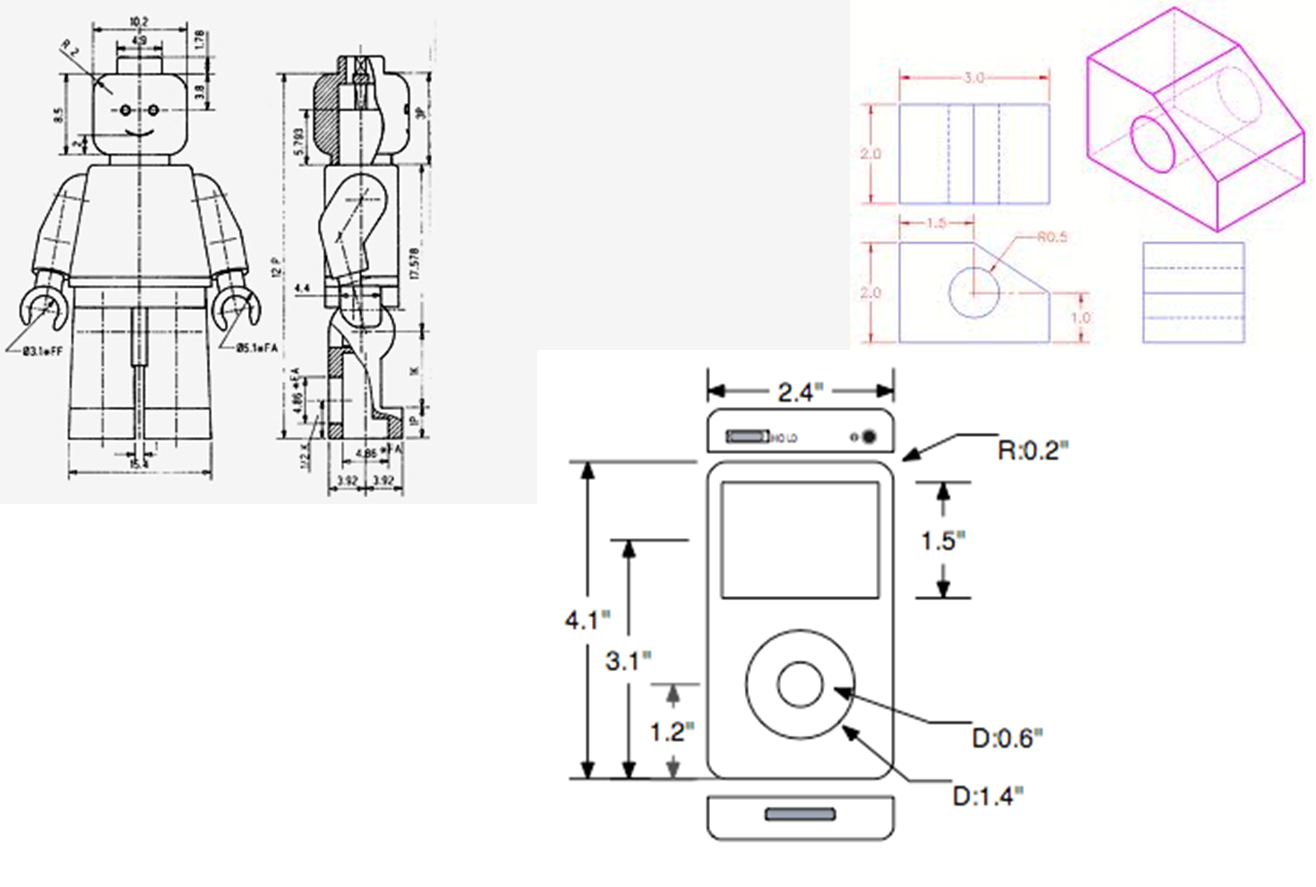 RENDERING SEDERHANA
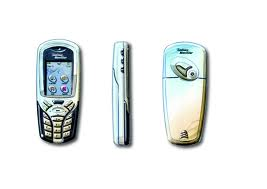 UAS EXPECTATIONS : GAMBAR TAMPAK + EXPLODED VIEW
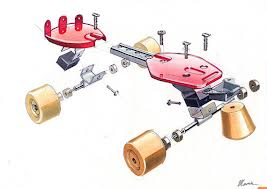 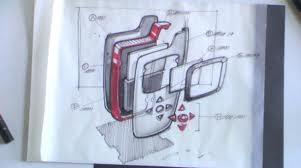 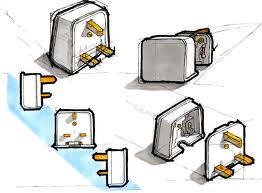 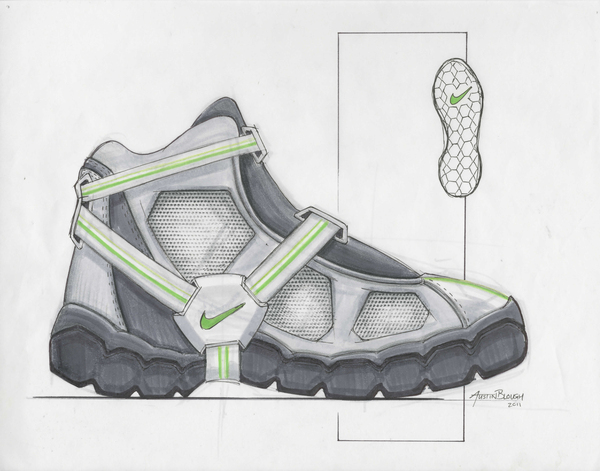